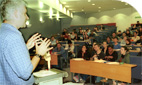 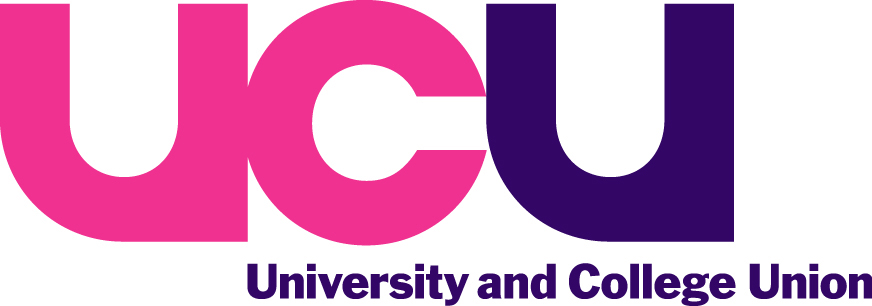 Why you should become a member
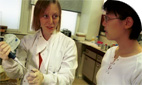 UCU: who we are
UCU represents academic and professional staff in further and higher education:
Lecturers and professors
Tutors and researchers
Instructors and trainers
Senior professional staff and managers
Admin, library and computing staff (pre-92 universities only)
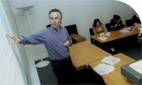 UCU: you’re better off with us
Representation if you have a problem at work – last year we won more than £9 million in compensation for our members 
Negotiation of your pay and conditions
Lobbying to improve the status of further and higher education staff
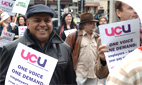 Helping you build your career
Continuing professional development (CPD) training including classroom management, voice care, and getting published
Our ‘Early careers guide for new staff’ free to members
Access to all our professional publications, our specialist networks for young members, fixed term staff, prison educators, adult educators and researchers
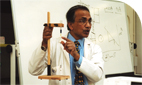 Campaigning on your behalf
Nationally:
Defending your pay and conditions
Defending access to public education
Making the case for more funding for education
Lobbying for greater status and professional support for educators
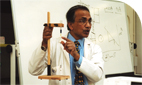 Campaigning on your behalf
Locally:
*Please insert local campaign info*
*Please insert local campaign info*
*Please insert local campaign info*
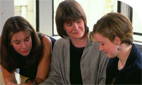 Be part of something bigger
With 110,000 members we are the biggest union for tertiary education staff in the world
We are part of a 6 million strong UK trade union movement
We are described by The Guardian as ‘the UK’s leading academic lobby’
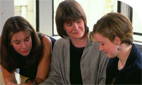 UCU: join YOUR community
The largest community of academic professionals in the UK
A proven track record of representing the specialist interests of staff in further and higher education 
We are a vibrant democratic community improving the working lives of education staff
The voice of our profession to government and employers
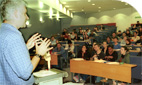 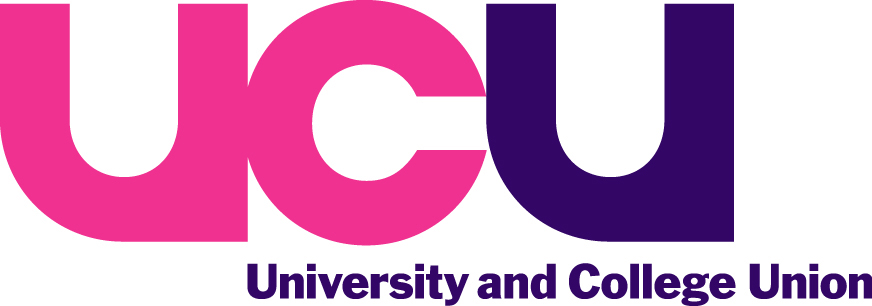 Joining us
You can join today here: http://www.ucu.org.uk/join  
Monthly fees start from just 99p a month and you receive tax relief on your subscriptions.